WELCOME
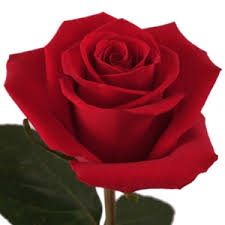 IDENTITY
TEACHER
LESSON
MD.AINUL HAQUE
ASSISTANT TEACHER
SORUGRAM GPS
DHUNAT, BOGRA
CLASS:FIVE
SUBJECT:ENGLISH
LESSON:1-2
UNIT:19(On 14---war)
LEARNING OUTCOMES
At the end of the lesson students will be able to-
4.2.1 Understand and enjoy simple stories
3.1.1Ask and answer with questions 
5.1.2Read silently with understanding stories
10.1.1Write a short piece of composition by answering a set of questions
LETS WATCH A PICTURE
TODAY`S LESSON
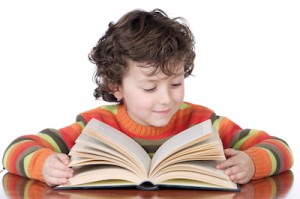 THE LIBERATION WAR MUSEUM
New words and meaning
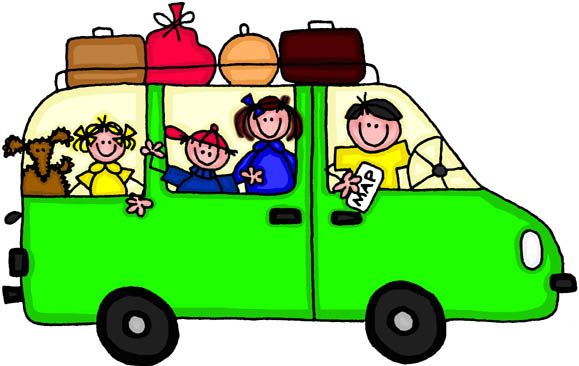 TRIP
An excursion for pleasure
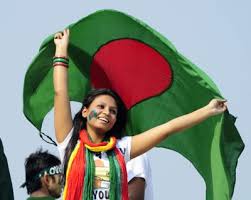 LIBERATION
The act of making one free
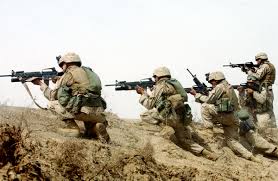 War
Armed fighting
Museum
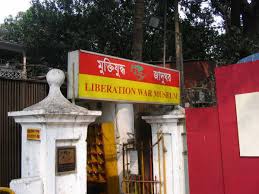 A building in which objects of historical are kept
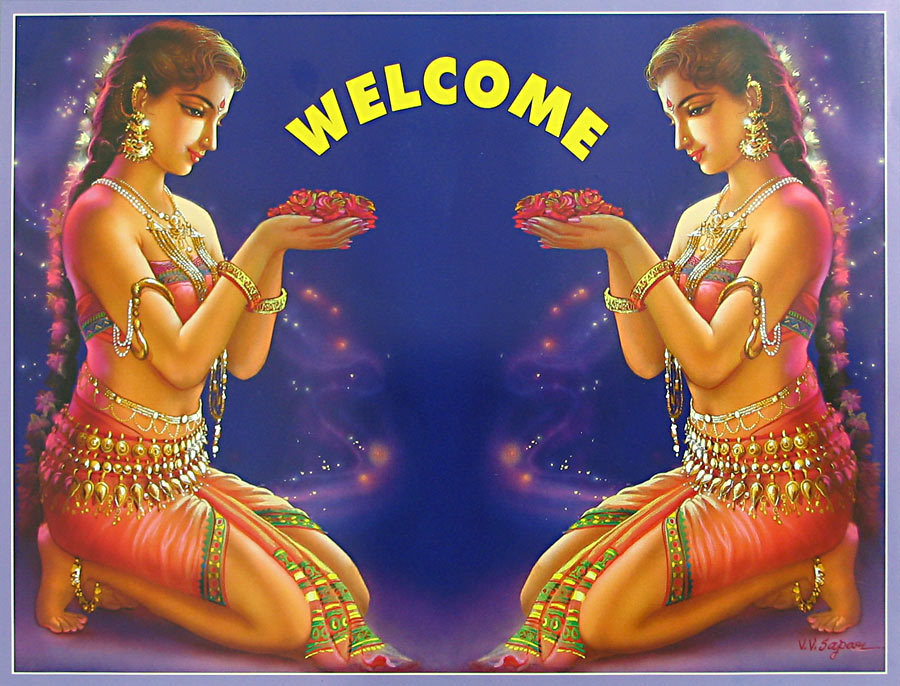 WELCOME
To greet in a polite way
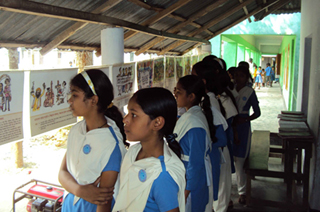 On 14 December, our class went on a field trip to the Liberation War Museum at Segunbagicha, Dhaka.
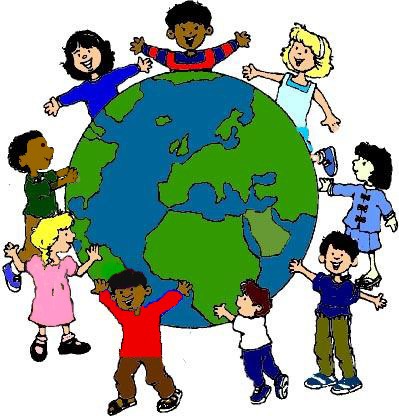 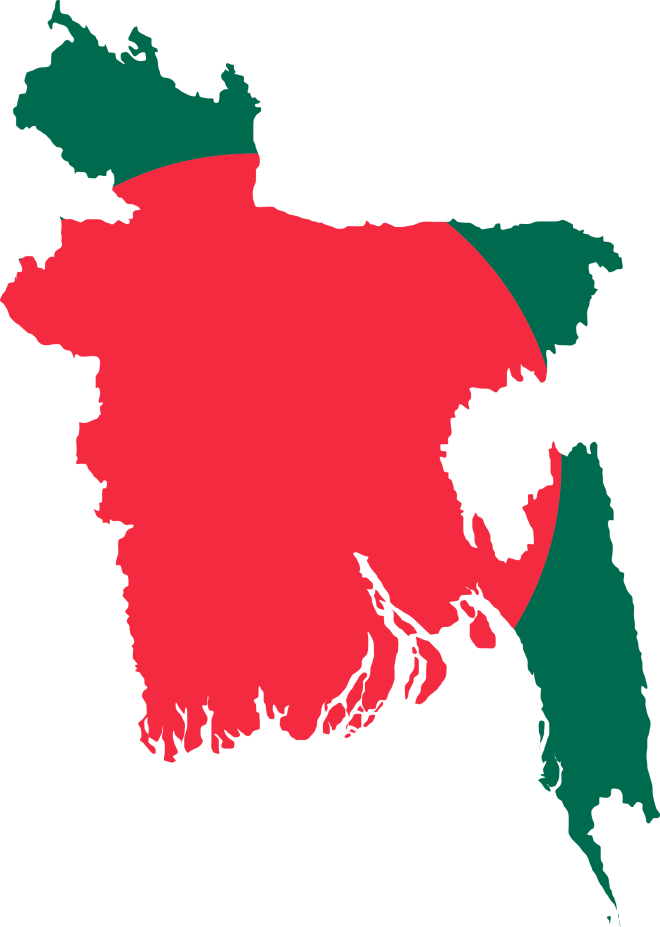 The trip was planned as a part of our Bangladesh and GlobalStudies course.
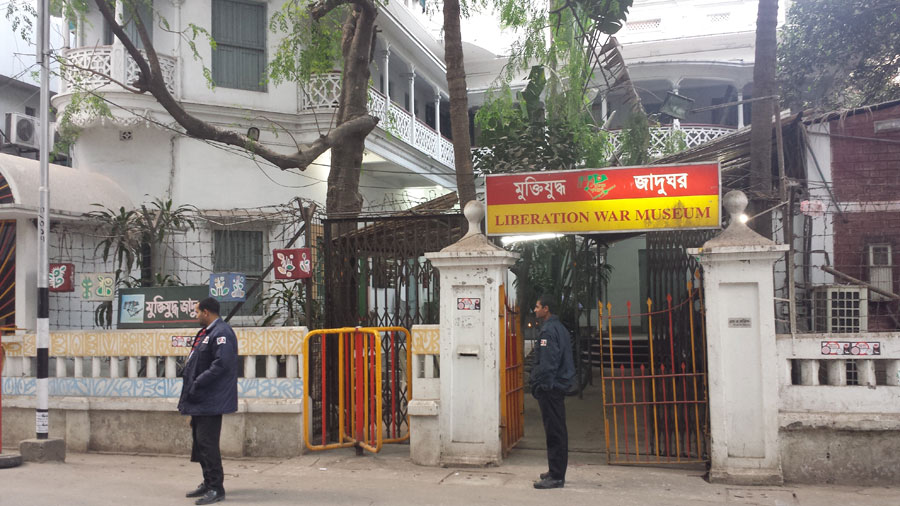 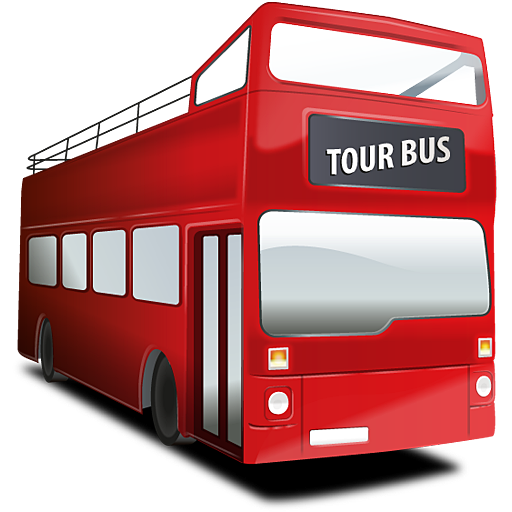 Our bus reached the museum at10 a. m.
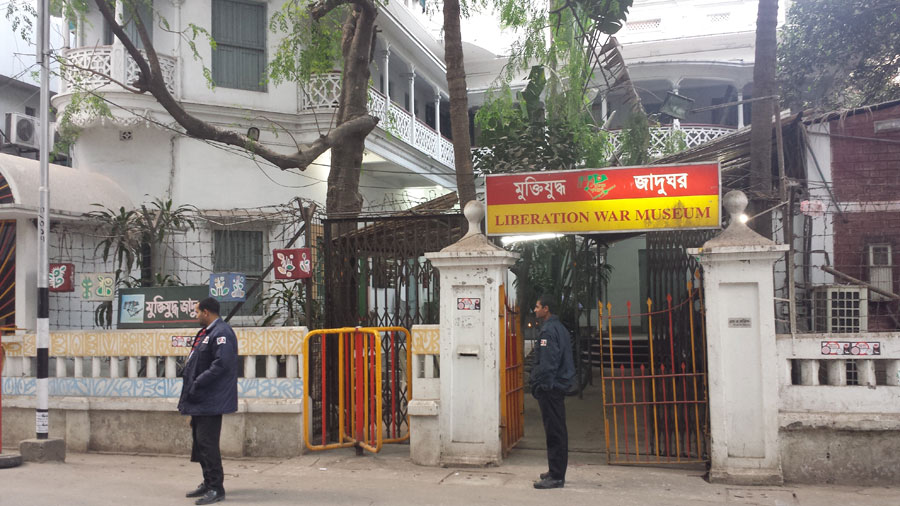 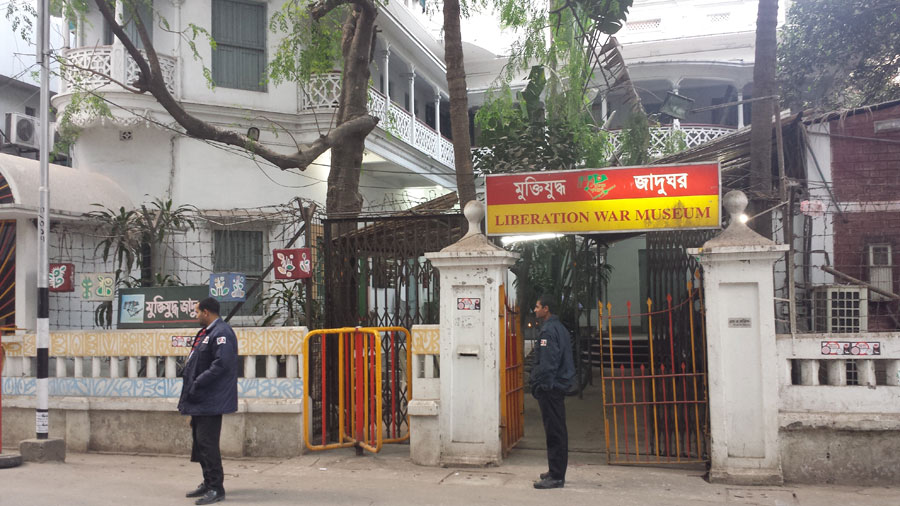 A guide was waiting for us
A guide was waiting for us
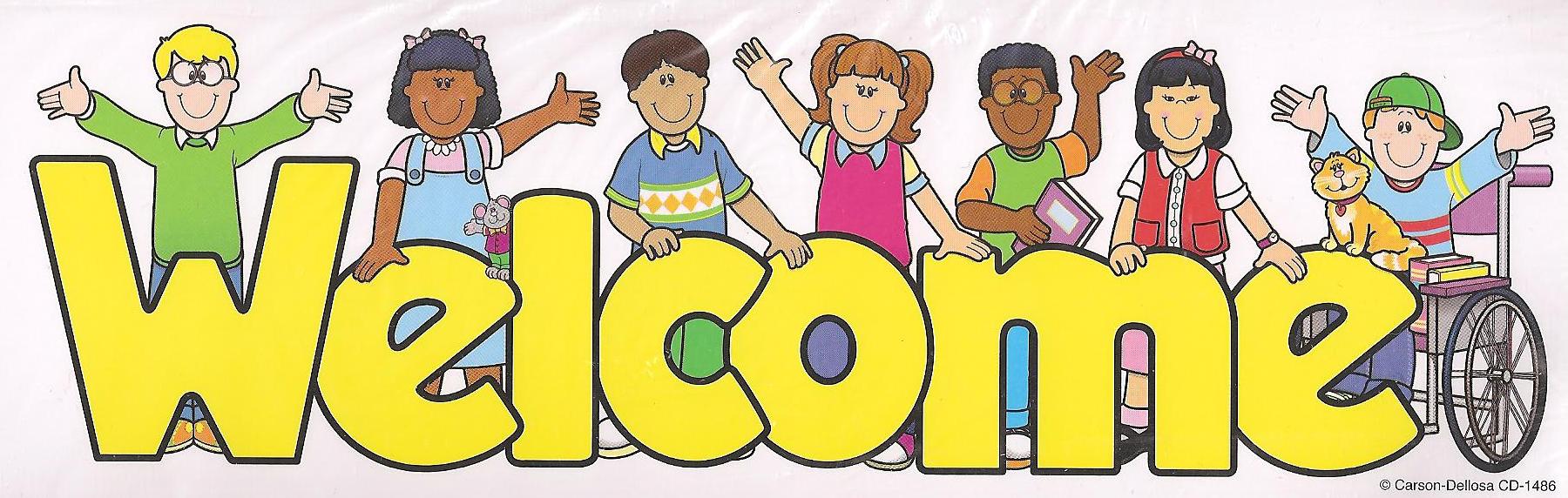 He welcomed us warmly and took us 
on a quick tour of the different Galleries and exhibits of the museum.
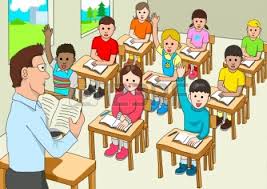 TEACHER’S MODEL READING
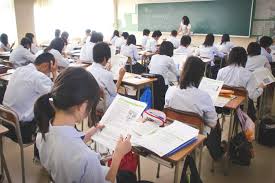 WHOLE  CLASS READING
SS -PAIR READING
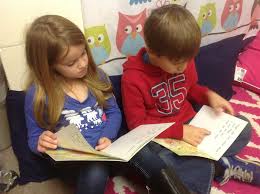 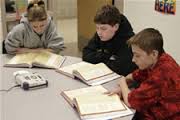 SS-SILENT READING
GROUP WORK
Discuss in group and answer the following questions:
When did the class go to the Liberation War museum?
How did they go there?
Why did the class go to Liberation War Museum?
Work in pair
Fill in the blanks:
Our class went to a -
Our bus reached the museum at -
A guide was –for us
Evaluation
Who is the writer of Sunshine Magazine?
Where is Liberation War Museum?
Who was waiting for us?
TASK
Write five sentences about Liberation War of 1971 by using following cues:
Liberation,war,museum,independent,exhibit
THANKS
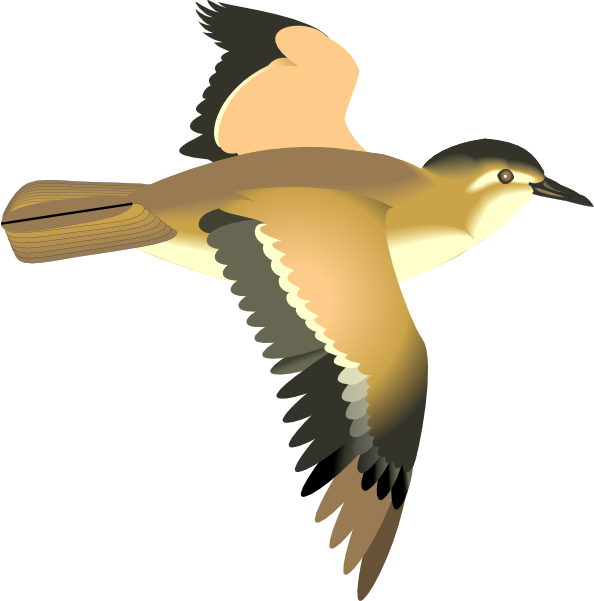